Weg - Geschwindigkeit - BeschleunigungDifferentialrechnung
Bewegungsaufgaben
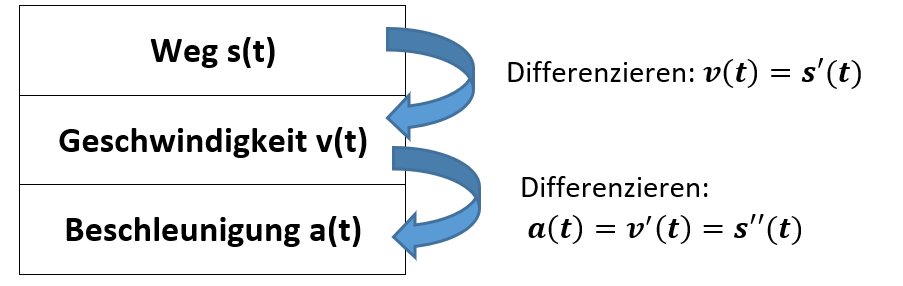